Cloud Computing
Definition
Expectations
Economics
Democratization
Cloud Computing Defined
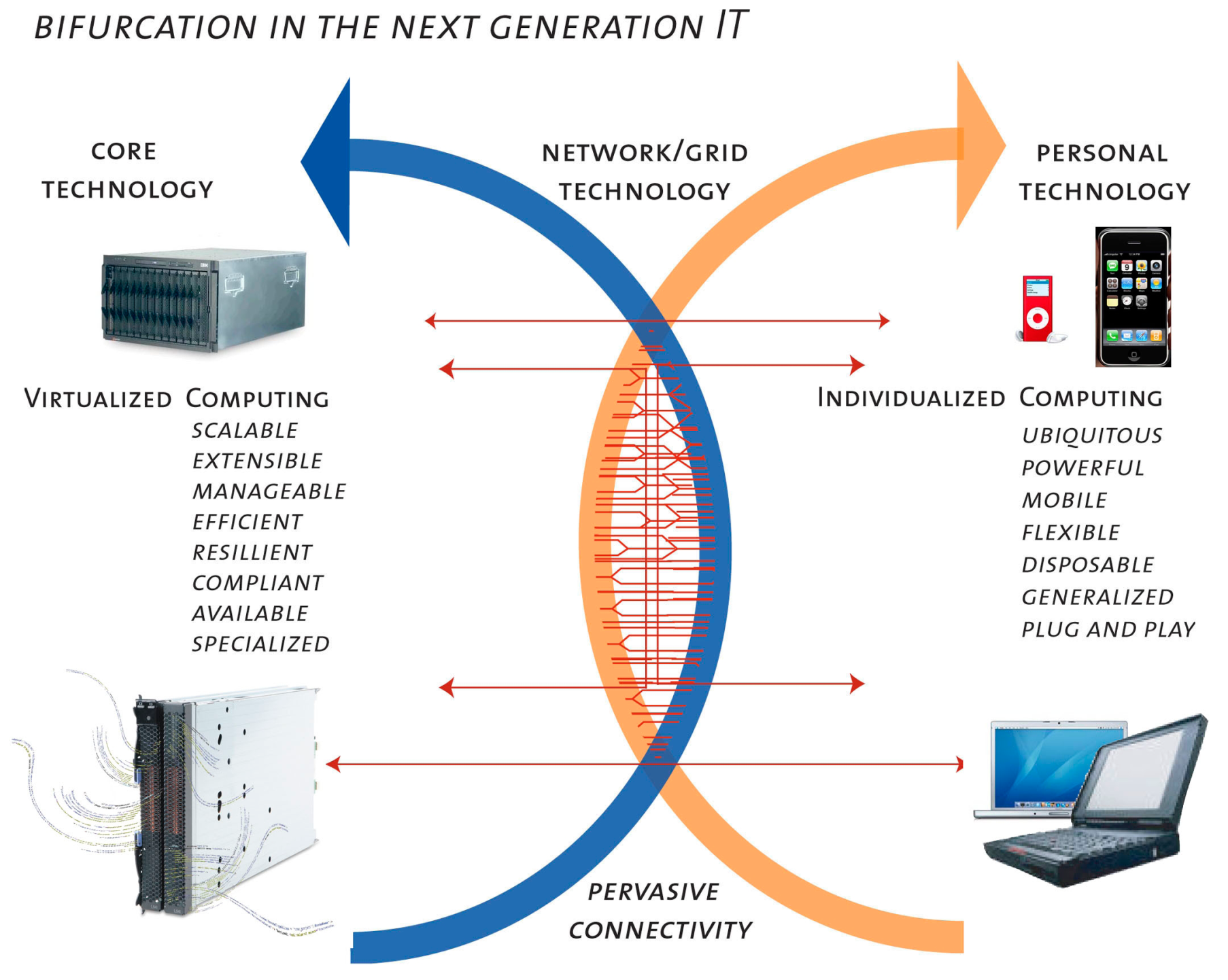 Services
Network
Devices
Cloud Computing
Personal Computing
HPC
Business
Professional
Commodity
Computing Services Pyramid
True supercomputing
Grand challenge problems
Super
Computing
Categories of  Services
Complexity 
      and Unit Cost
Consumer/Personal Computing
Complementary 
           Services
Scale of Use
Expectations
What’s the Problem?
Economic Forecast is Gloomy—a consequence of  the current economic meltdown will be strong enrollment growth, stagnant to negative funding, and expectations to retool workforce competitiveness.
Education has Diverse Requirements—across and within Higher Ed institutions there is a diversity of missions, pedagogies and cultures. A diversity of computing environments and applications is required for students to experience the creative and incubator nature of learning. 
Historical Response is Unworkable—adding people and labs/facilities is a financially siloed strategy,  which produces and exaggerates disparities in technology access and quality within and across institutions.
What Do You Want from Your Cloud?
Accommodation
Accessibility
Control
Economical
People
Security
Richness
Utilitarian
Productivity
Value Chain
Platform
Place
Time
Safety
X Gatekeeper
Virtual Owner
Auditable
Repeatability
Reuse
Experimentation
Innovation
Discovery
Mobility
The Economics of Cloud Computing
Infrastructure
Surface Graph of
Cost per unit of Service
            (NC State University 
Using VCL and HPC Data)
1.0
Virtualization
Timesharing
0.01
The Economics of Cloud Computing
Infrastructure
Lifecycle & differential depreciation
  Capability (range and proficiency)
  Processing elements
1.0
Virtualization
Timesharing
0.01
The Economics of Cloud Computing
Infrastructure
Complexity
  Performance
  Virtualization             infrastructure cost
1.0
Virtualization
Timesharing
0.01
The Economics of Cloud Computing
Infrastructure
1.0
Utilization  24x7x365       (a la vacation property)
   Bare metal       Environments
Virtualization
Timesharing
0.01
Building the Business Model
Relative value of computational work
Process reengineering
Total cost of “ownership” —TCO
Foundational service types:
Persistent
Batch
Elastic
Scheduled
Opportunistic
Priority
Contended
Building the Cloud
Simple		Powerful		Inexpensive
Business Model
Large Scale
Demand Driven
Radically Agile
Massively Scalable
Technology Agnostic
Layered
Open
Disaggregated
Highly Leveraged
The Cloud
A Cloud Architecture (VCL)
Image
library
Service 
Broker 1
Provisioning
User
Experience
User
Experience
Services
Engine
Service Broker 2
Database
Democratization of the Cloud
Subvert Vertical Markets
Lock in and lock out
Draconian exit costs
Forced obsolescence
Metered innovation
Development Work in Progress
Community (Apache.org)
Storage 
Componentization (open and commercial)
Scalable security